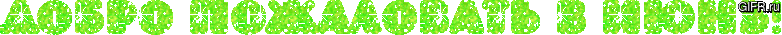 Потерял 
слова Июнь
Интерактивная викторина 
для учащихся 5-8 классов
Автор:
Ольга Михайловна Степанова
учитель английского языка 
МБОУ «Цивильская СОШ №2» 
города Цивильск 
Чувашской Республики
 2015
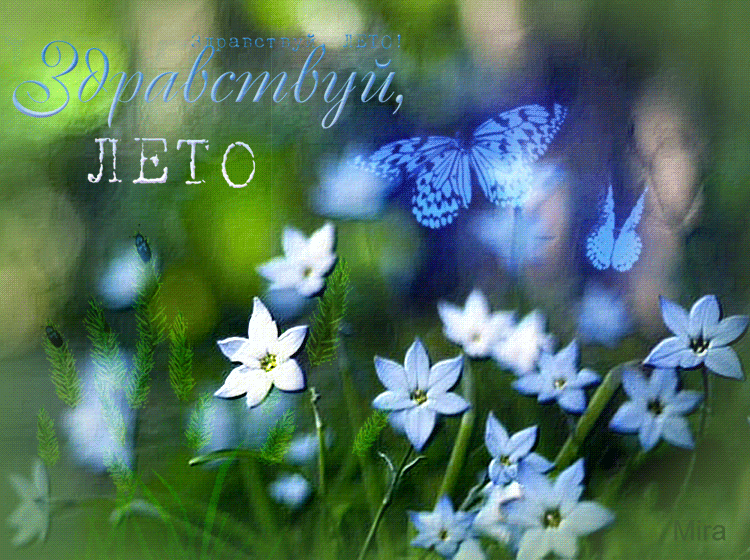 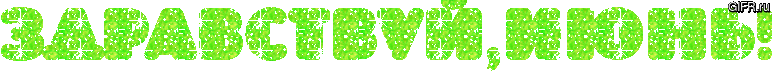 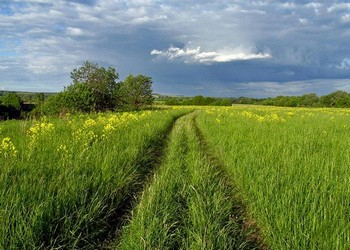 Первое июня. 
Наступило лето.
И теплом июньским 
Вся земля согрета. 
Змей бумажный пляшет 
Где-то в облаках. 
Вот какое …
У меня в руках!
счастье
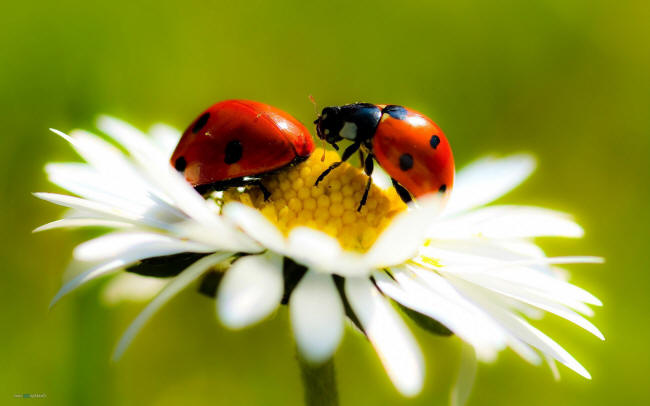 Тепло. Июнь. … лета.
Иду по лугу я с цветком.
В наряды летние одеты
Порхают бабочки кругом.
Начало
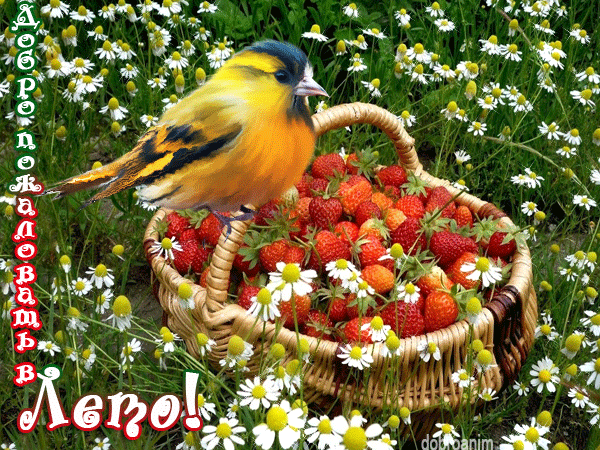 Июнь нас балует клубникой, 
И тополиный пух нам слепит глазки. Трава зеленая, деревья многолики,
А на полях … , как будто в сказке!
цветы
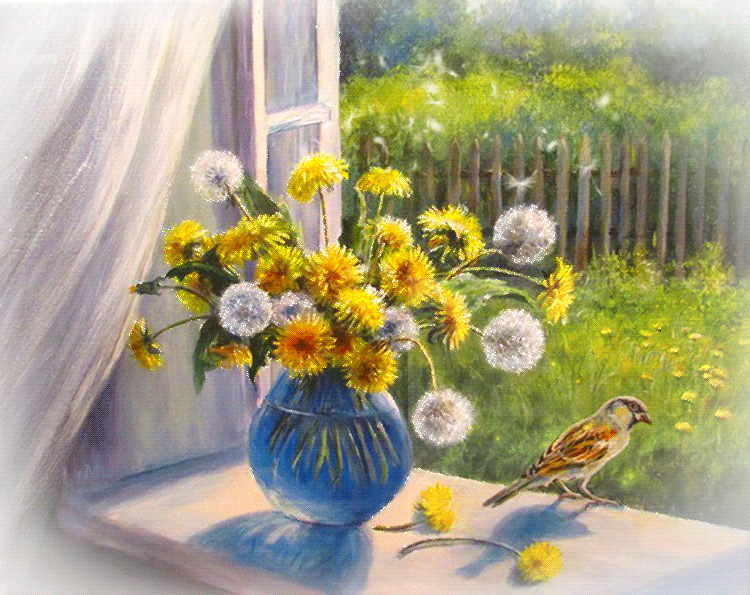 С. Маршак 
Пришел июнь. 
“Июнь! Июнь!” 
 В саду щебечут … . 
На одуванчик только дунь 
И весь он разлетится.
птицы
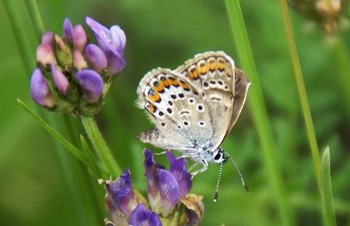 Весна уходит, лишь успела 
Махнуть сиреневым платком. 
И тополиным пухом белым 
Июнь влетает в каждый … .
дом
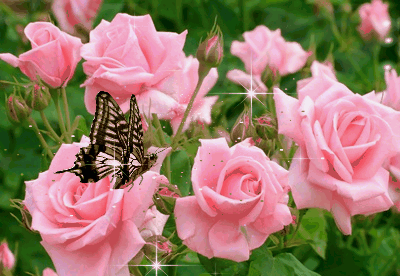 Скорей, скорей бери друзей, 
Июнь весёлый … , 
Пришел и в гости нас зовет, 
Поля, луга теплом зальет.
чародей
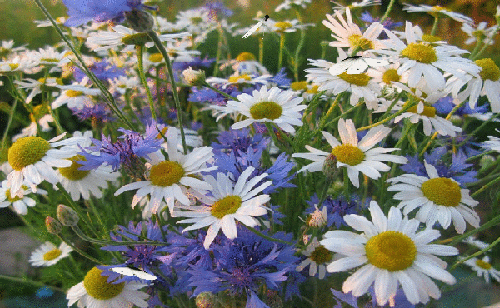 Тепло. Июнь. Начало лета. 
Иду по лугу я с цветком. 
В … летние одеты 
Порхают бабочки кругом.
наряды
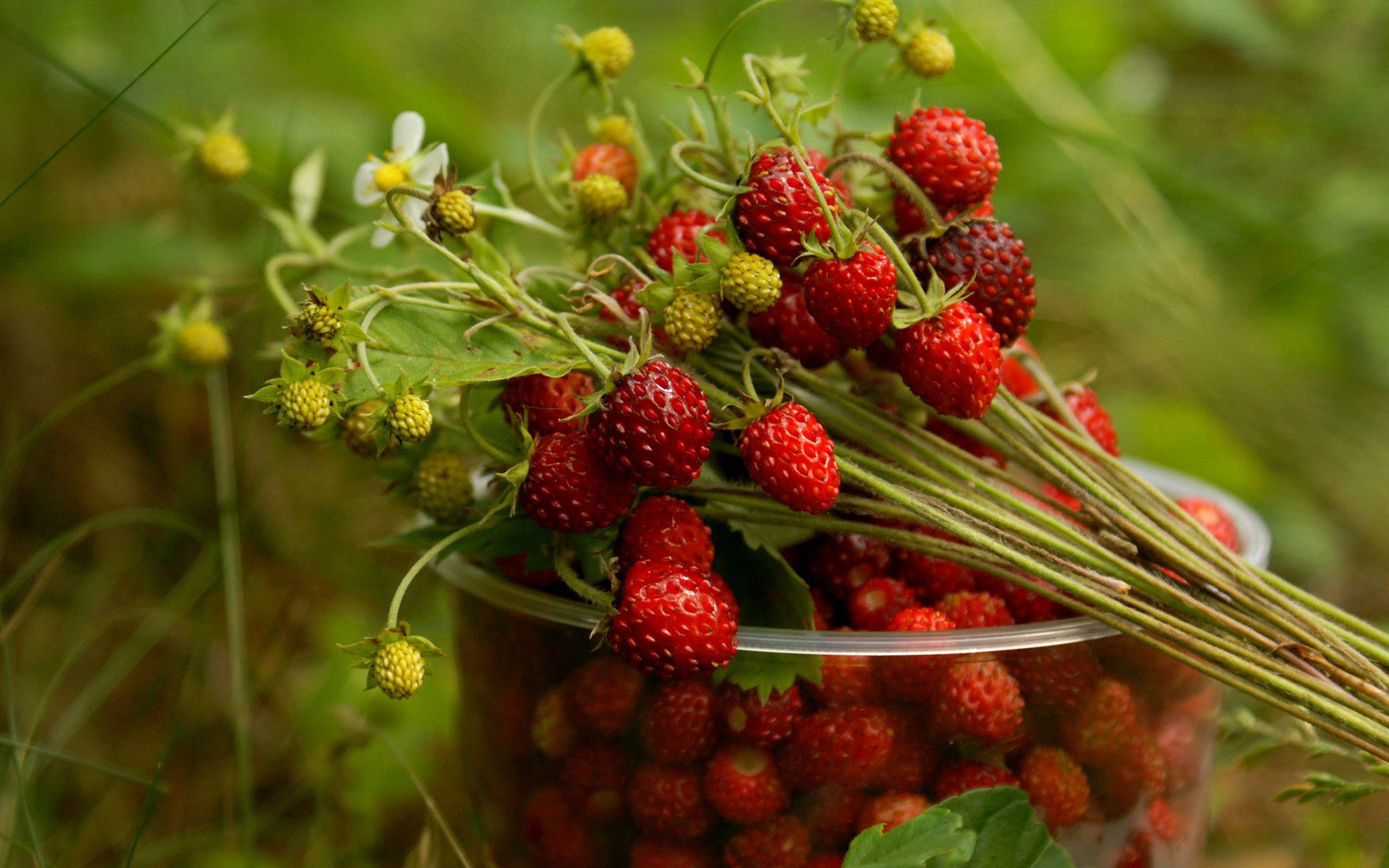 У школьников каникулы настали, 
И бегают мальчишки по дворам. 
И бегать они вовсе не устали, 
Ведь лето теплый … дарит нам!
отдых
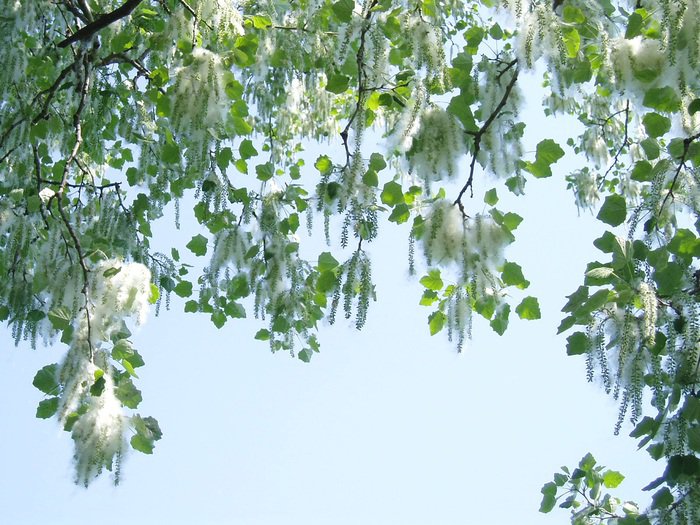 Июнь тополями вздохнул,
И немеет,
А пух всё кружит – над землёй, над рекой,
Кружит, а спуститься как будто не смеет.
Он это умеет. Но он не такой.
Он очень хороший, он белый, пушистый,
Ему не пристало, он сам пристаёт,
Садится на  … , на локон душистый
Красавиц – из тех,
Кого сам признаёт.
брови
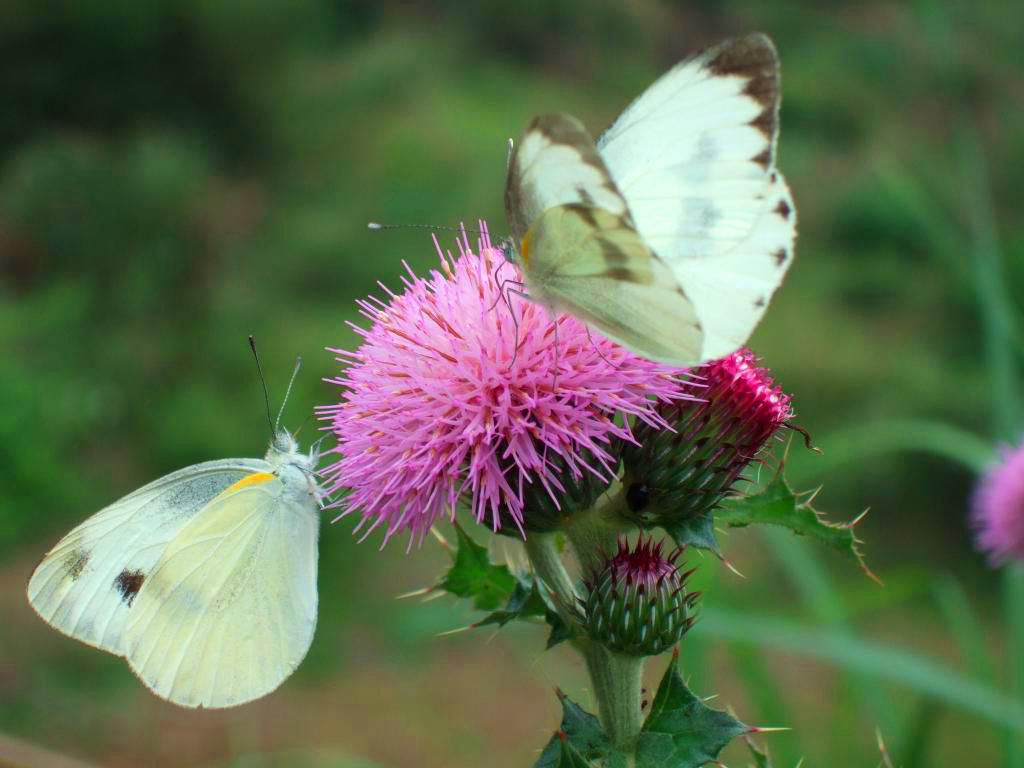 Стали вылетки смелей,
Стало тише и светлей.
… растёт, растёт, растёт —
Скоро к ночи поворот.
А пока заросшей тропкой,
Земляничной, неторопкий
По земле июнь идёт!
День
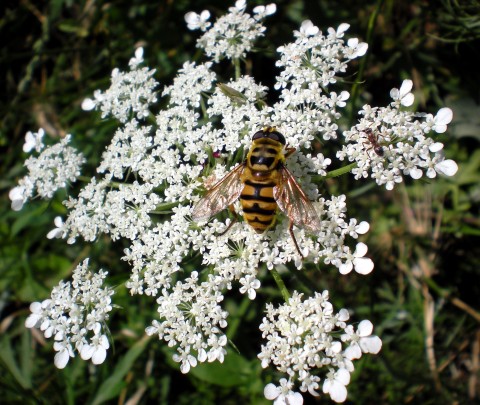 Прилетел июнь на крыльях
Мохноногого шмеля.
… раскрылись,
Пух роняют тополя!
Колокольчики
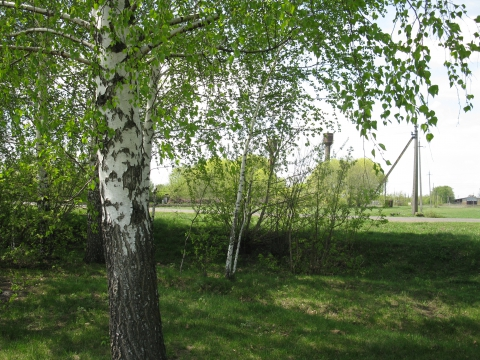 Раскудрявились ивы, … .
Расцвели полевые цветы.
В танце носятся пчелы, стрекозы —
И во всем никакой суеты.
березы
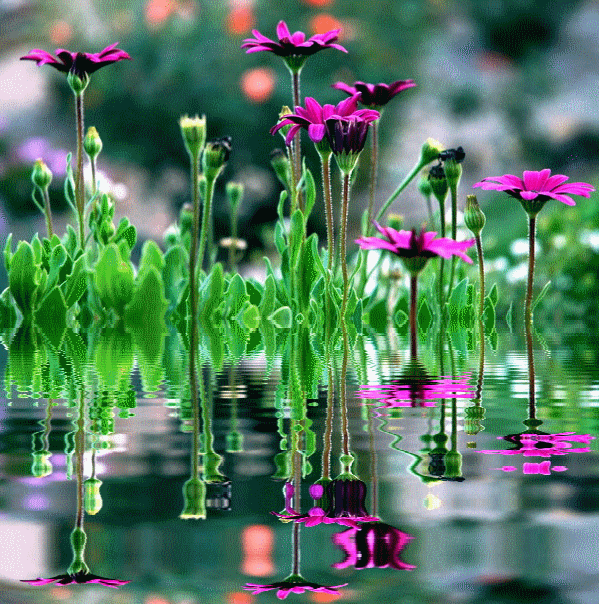 Каждый день длиннее ночи,
Ночь – всё меньше и короче,
Да, июнь – «… лета»,
Лишь в июне много света!
румянец
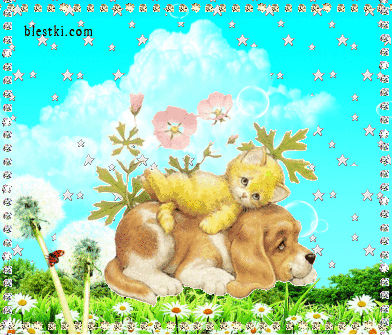 Ах, какой июнь чудной ! 
Мы пойдем купаться!
Мы июньскою водой
Будем … !










Рифмовка собственного сочинения автора презентации
наслаждаться
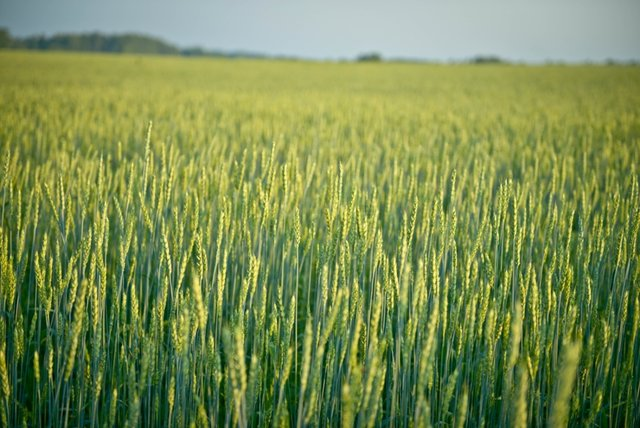 Наблюдаем бурный рост – 
Всё растет и всё цветет.
Вот поэтому июнь 
Именуют … !
ХЛЕБОРОСТ
Рифмовка собственного сочинения автора презентации
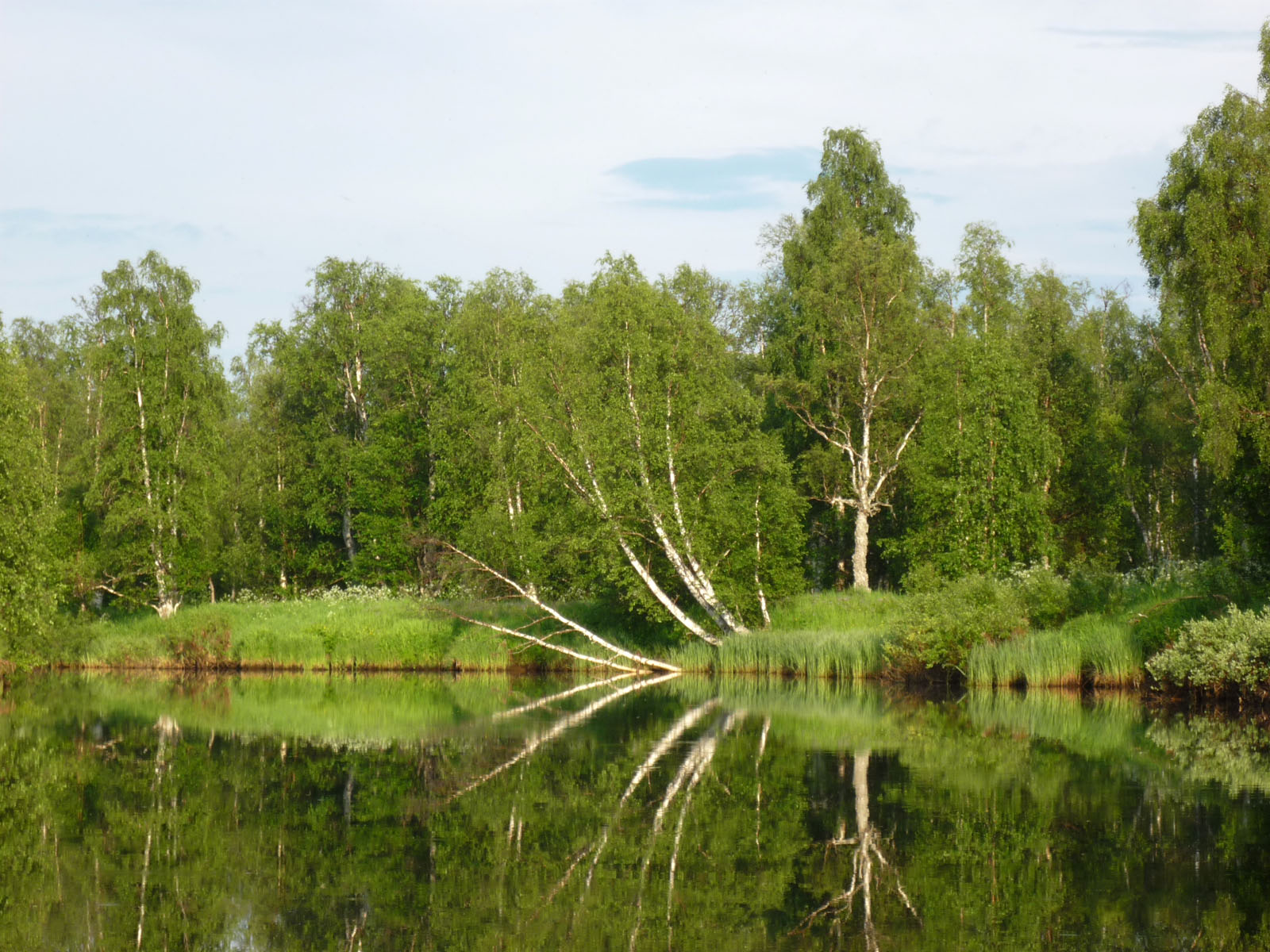 Вижу чудное мгновенье,
Вижу нивы и поля.
Это русское раздолье!
Да здравствует июнь, друзья!
ИСТОЧНИК
http://kartinki-cvetov.ru/nasekomye.html
http://per-rodnichok.dou.tomsk.ru/wp-content/blogs.dir/103/files/den-rozhdenie-sada/343115709.gif
http://mtdata.ru/u1/photo9B0F/20482071365-0/original.jpg
http://xaxa-net.ru/uploads/posts/2013-06/1371207582_pyh-topoliniy-2.jpg
http://nasch-dom.in/blog/43817553645/Iyun!-Pervyiy-mesyats-leta!?tmd=1
http://deti-online.com/stihi/leto/
http://shkolapodelok.ru/detskie-stixi/stixi-pro-vremena-goda/stixi-pro-letnie-mesyacy.html
http://xn----8sbiecm6bhdx8i.xn--p1ai/%D0%BB%D0%B5%D1%82%D0%BE%20%D0%B8%D1%8E%D0%BD%D1%8C.html